HASIL PENELITIAN
Research Documentation
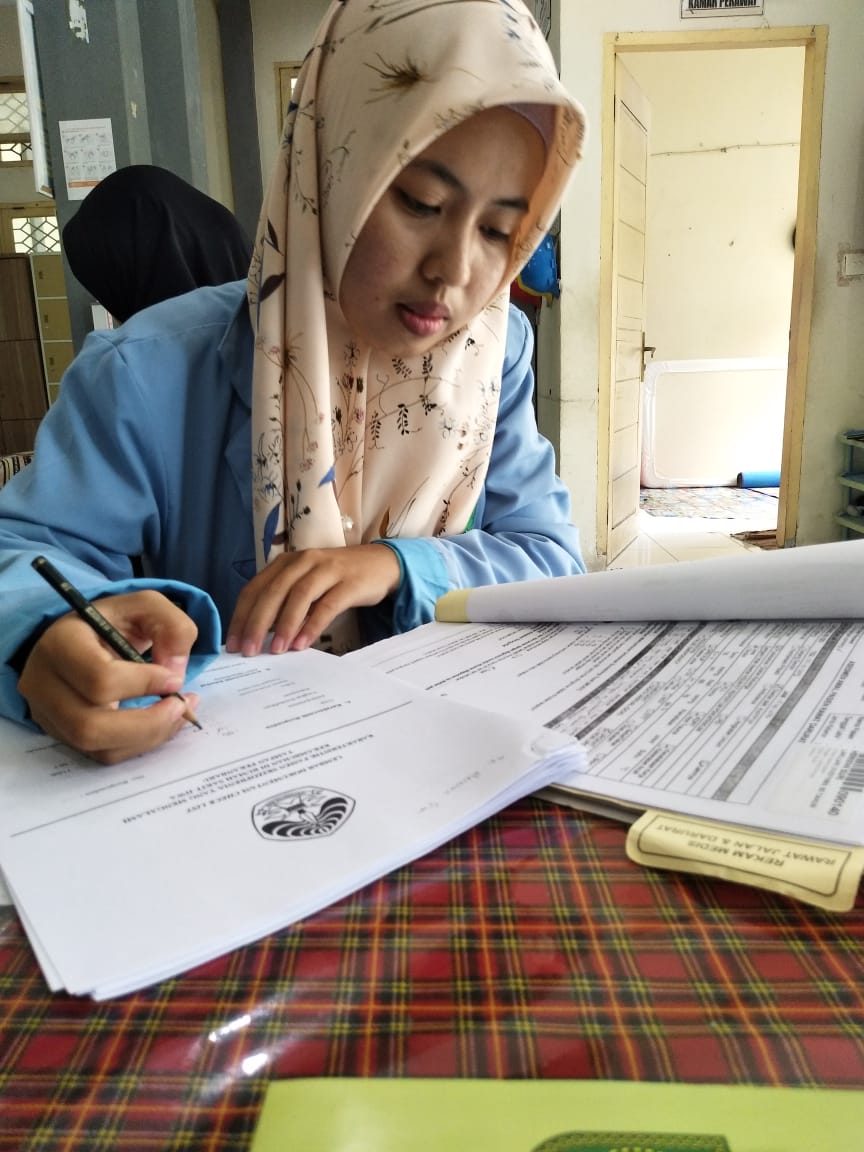 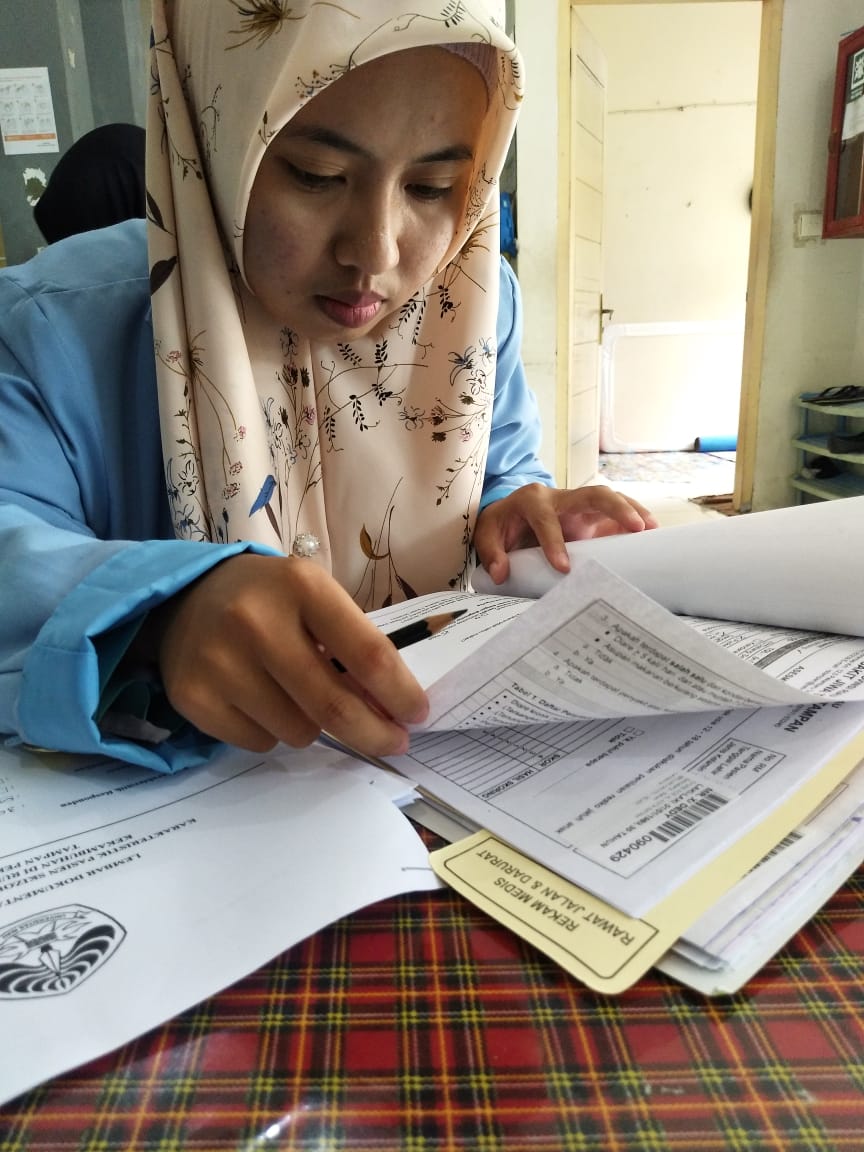 Secondary data retrieval (medical record)
HASIL PENELITIAN
Research Documentation
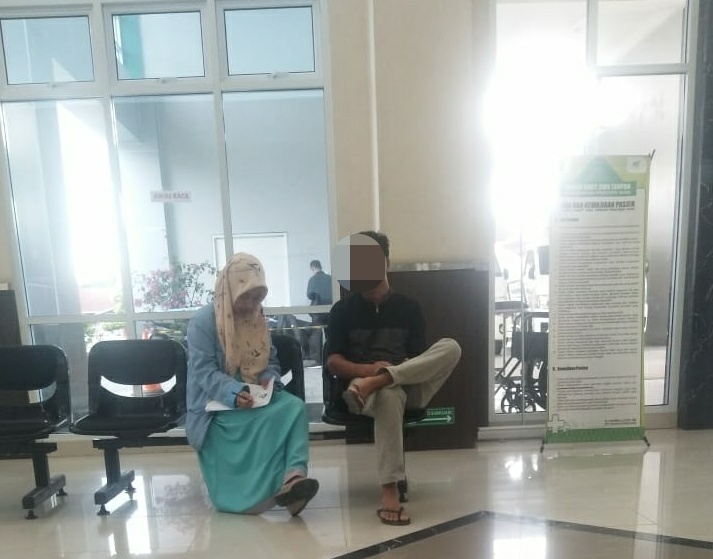 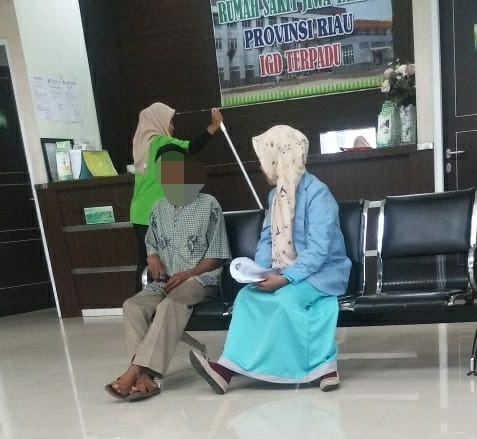 Secondary data retrieval (family of patient)
HASIL PENELITIAN
Research Documentation
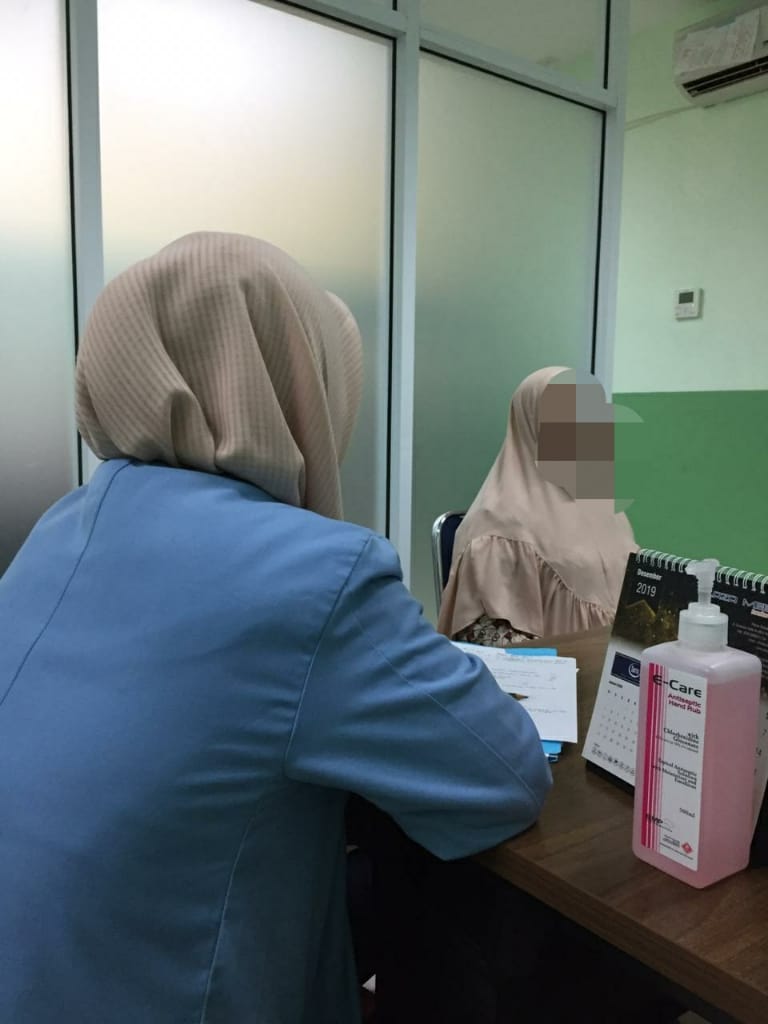 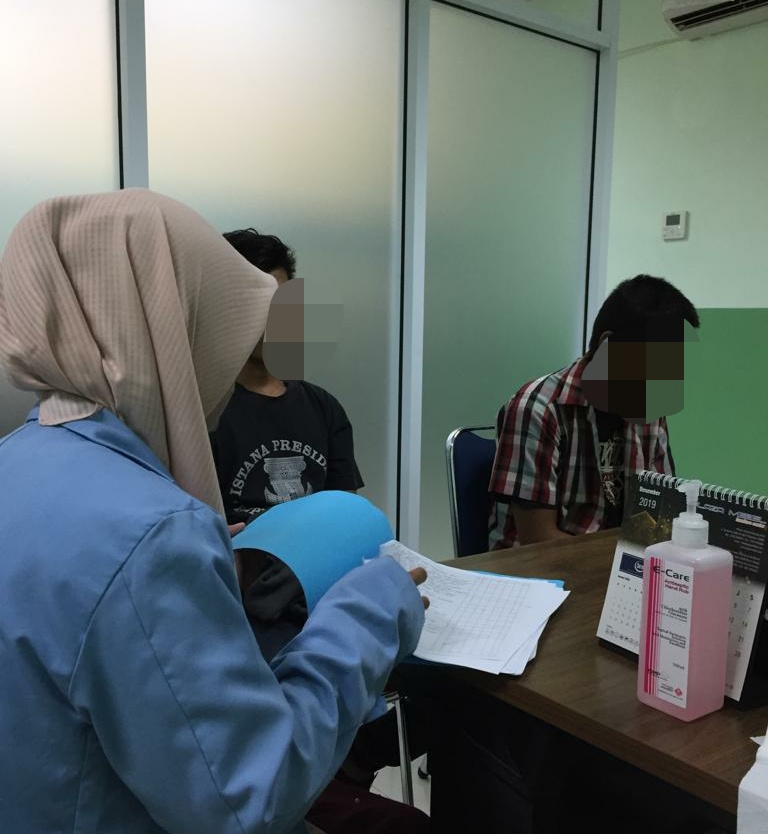 Secondary data retrieval (family of patient)
HASIL PENELITIAN
Research Consent
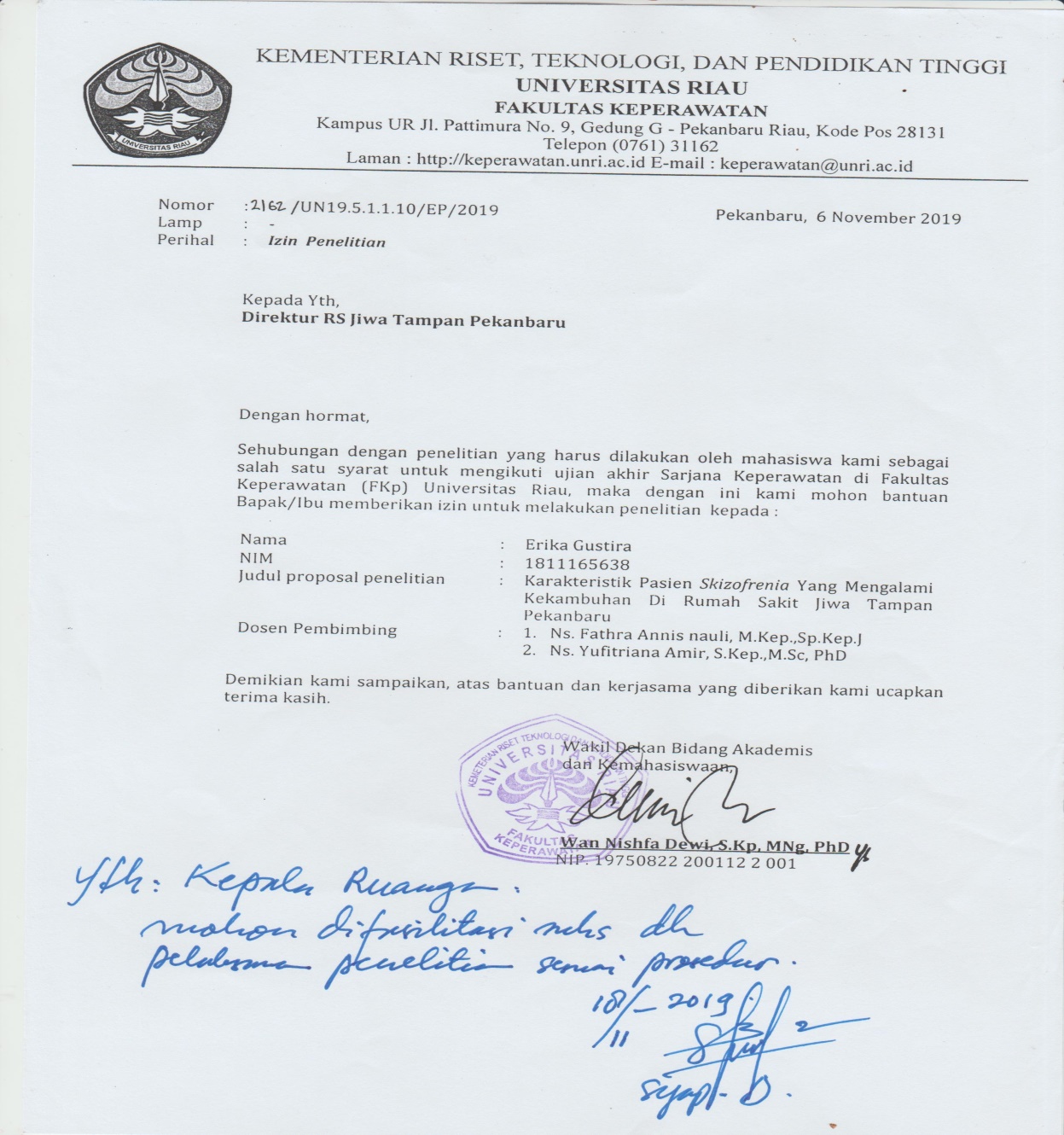 HASIL PENELITIAN
Research Consent
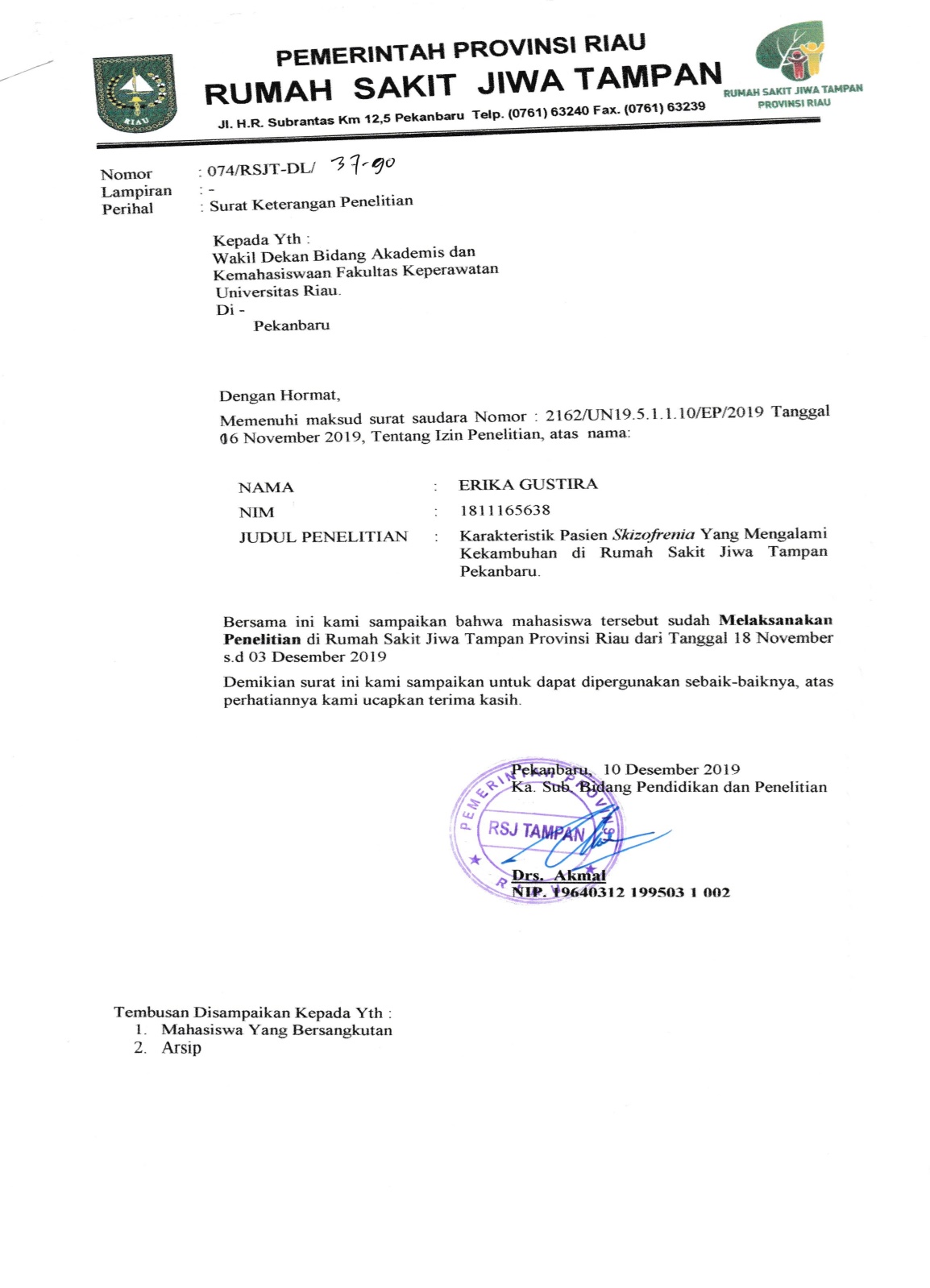